CPS Town Hall Series
December 10, 2020
Guest: Colorado State Board of Pharmacy
Moderator: Emily Zadvorny, Executive Director, CPS
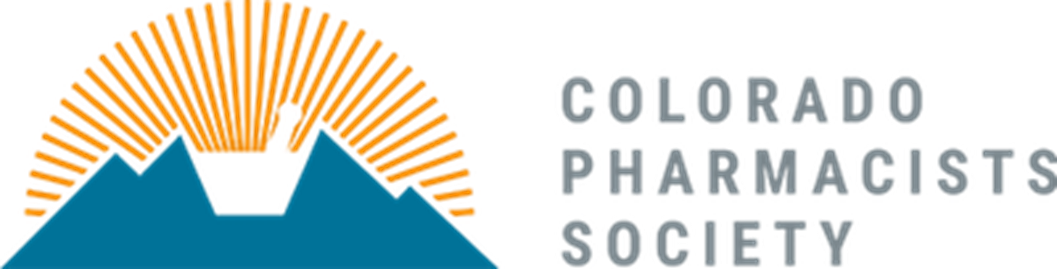 CPS Town Hall - Housekeeping Items
Keep yourself muted, or we will 
Put your settings in Zoom on “Speaker View” to better visualize our guest speaker(s).
If you have a question you can put it in the “chat box”.  Please indicate if you’d like to be unmuted to ask the question yourself!  Otherwise the moderator will ask the questions for you.
No CE, thanks for registering so we can appreciate our attending audience
Please join CPS if you aren’t a member:   www.Copharm.org
These will be recorded for future viewing or sharing
Colorado Pharmacists Society / State Board of PharmacyTown Hall
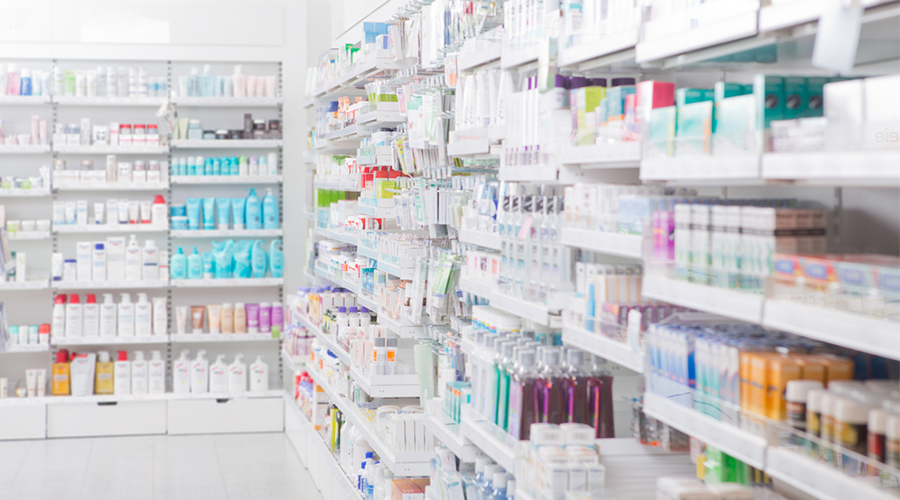 December 10, 2020
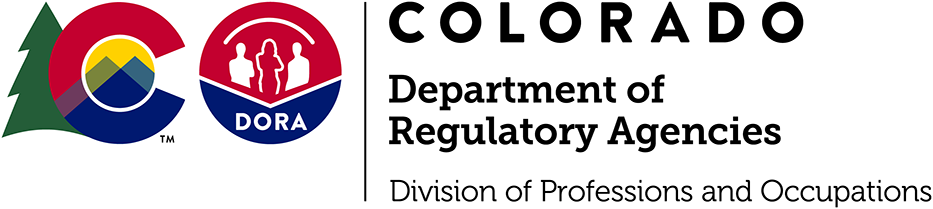 DORA / PDMP / Board of Pharmacy Presenters
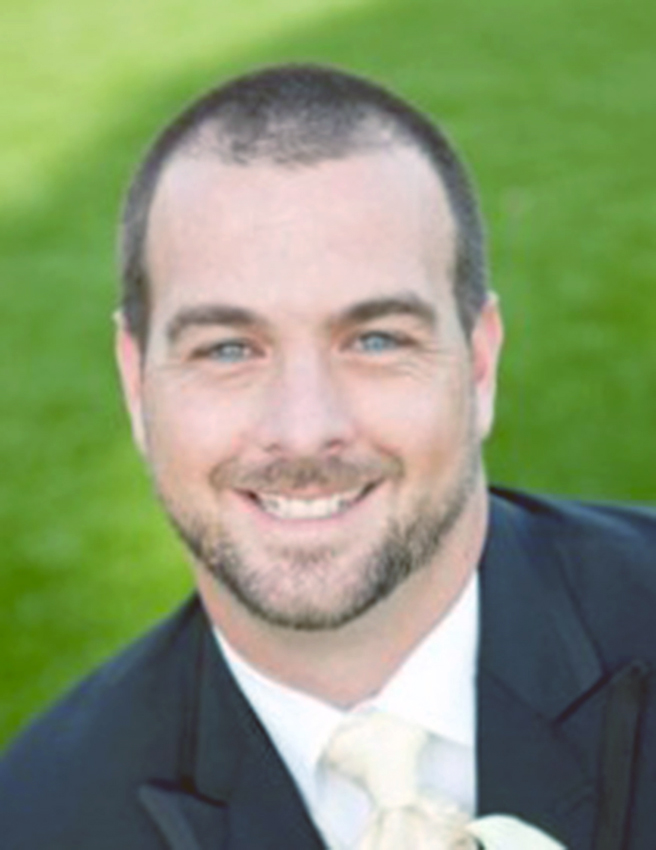 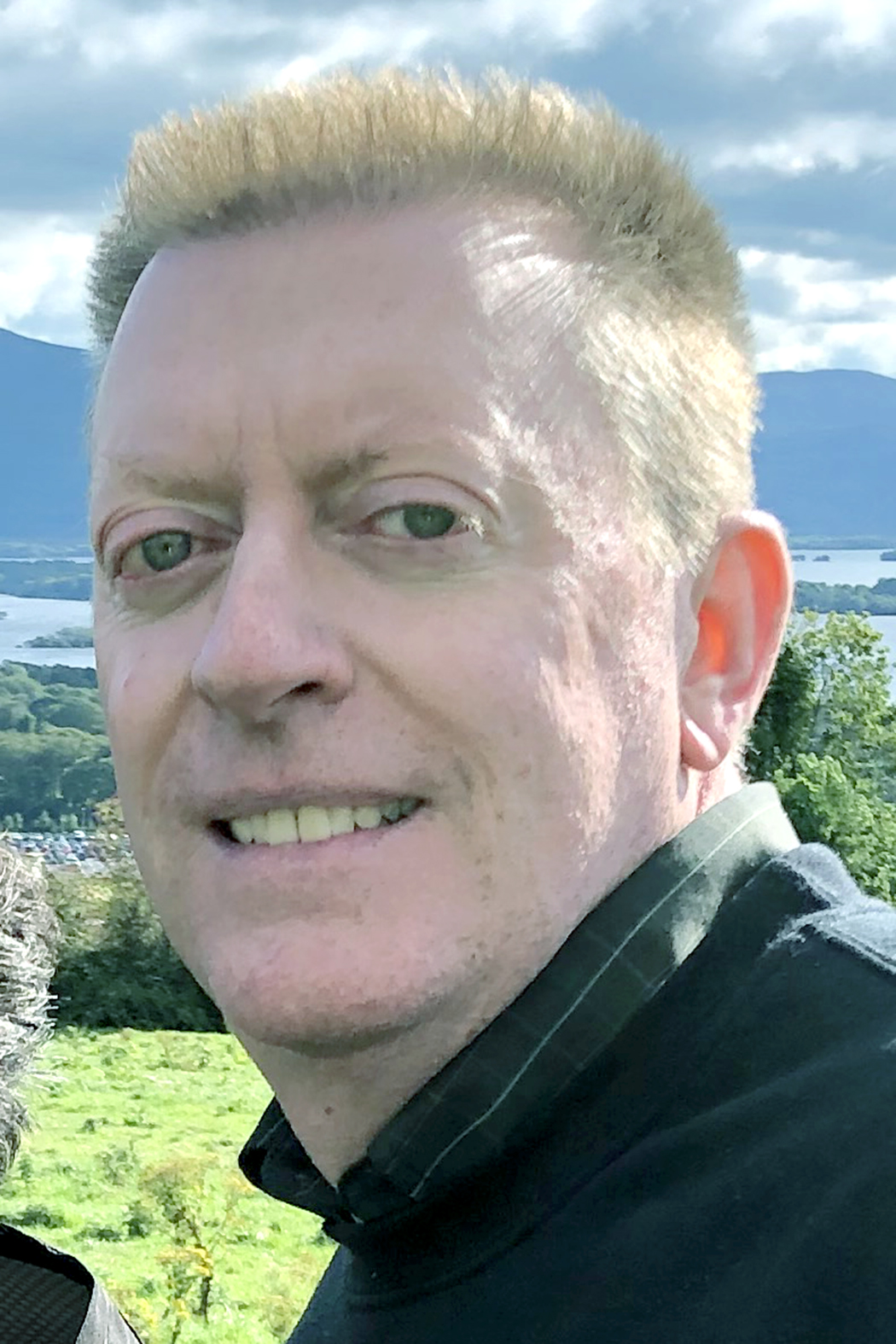 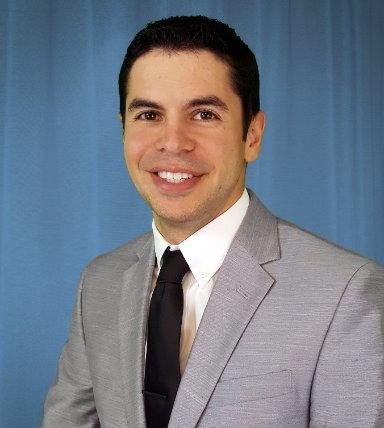 MarkO’Neill
Inspector, BOP
(RPH, B.S.)
DmitryKunin
Program Director, BOP (PharmD, MBA)
Nathan Batchelder
Director
External Affairs
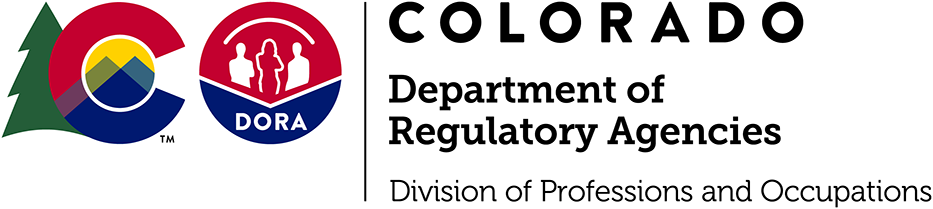 DORA / BOP Structure
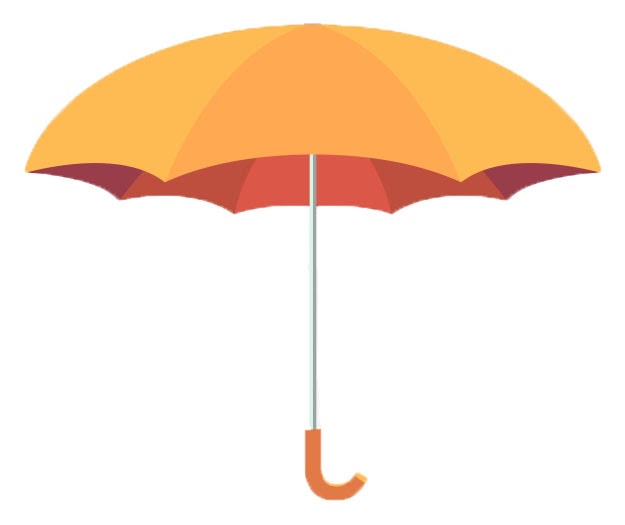 Division of Professions
 and Occupations
Other DORA Divisions
Real Estate
 Civil Rights
 Banking
 Financial Services
 Securities
 Insurance
 Consumer Counsel
 Conservation
 COPRRR
 Public Utilities
Regulates approximately 450,000 people or
15% of  Colorado’s workforce
Licensure and enforcement of 50+ professions,
occupations and businesses, including State Board of Pharmacy
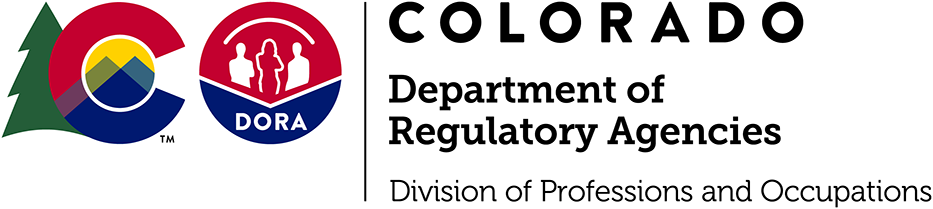 Composition
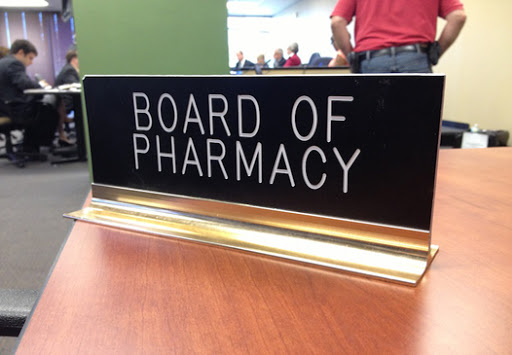 5 Professionals / 2 Public
Appointed by Governor
4-Year Term (Max 2)
Applicants Wanted
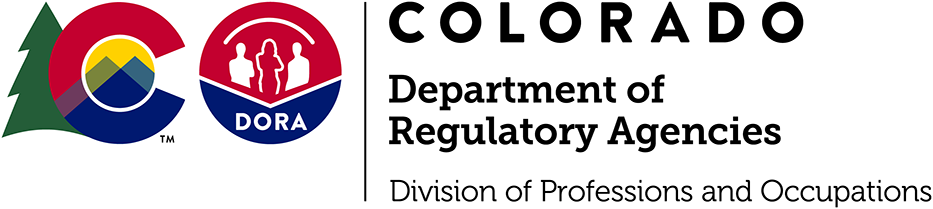 Legislative Process
Legislative Session Occurs
Bills Emerge
Once signed, if language clean, becomes part of Practice Act
If Bill requires rulemaking, Board goes through implementing via rule
Difference Between Statute and Rule
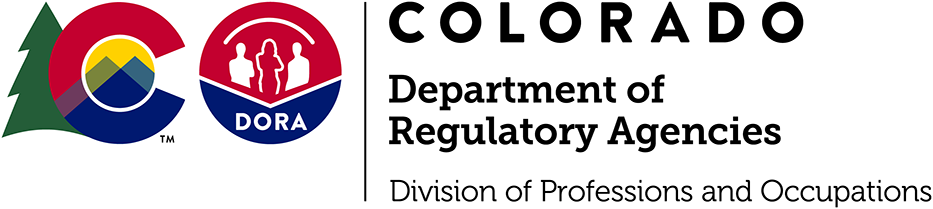 Board Actions
Most Recent Example of Rulemaking>  Nov. 19: Emergency Rulemaking to allow Pharmacy Techs to administer vaccinations
>  Dec. 11: Stakeholder Feedback for Pharmacy Tech rule changes
 >  Required rulemaking for bill implementation >  Rulemaking out of necessity
 >  Rulemaking from Board member perspective
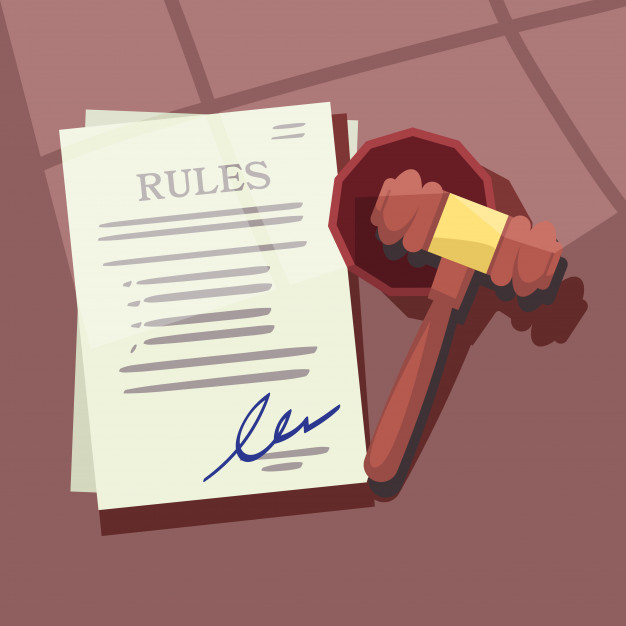 2020 at a glance
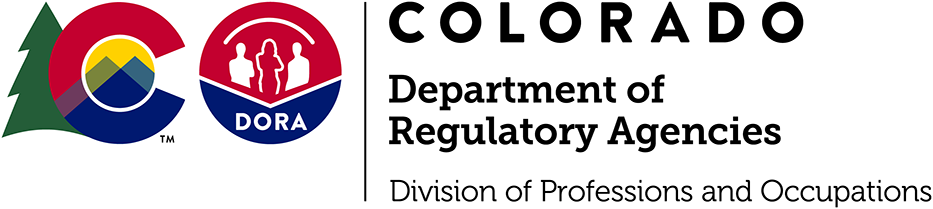 What Does the Board Review?
Complaint Driven Process
Consumer Protection Role
BOP
Meeting Logistics
Determining Disclipline
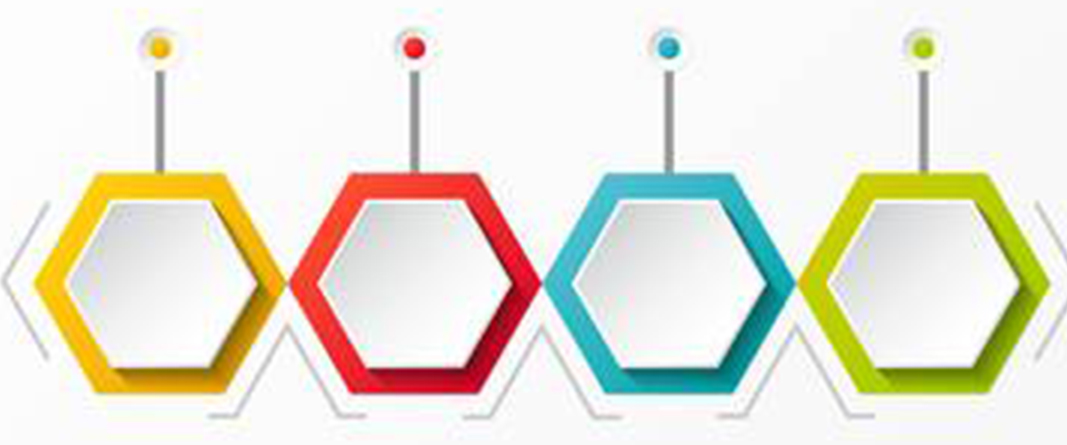 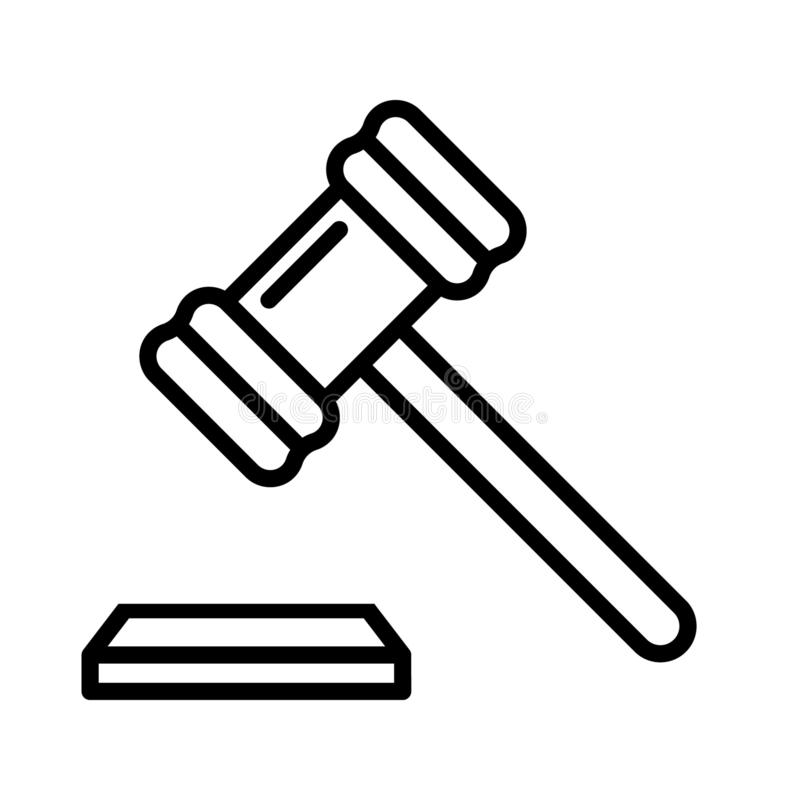 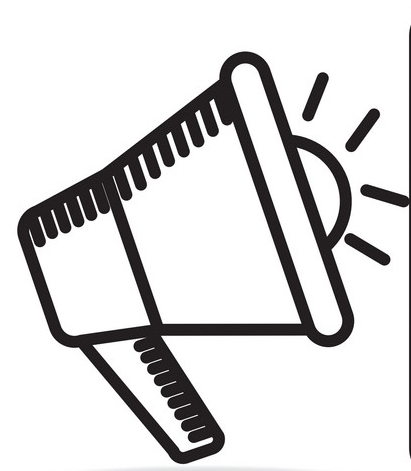 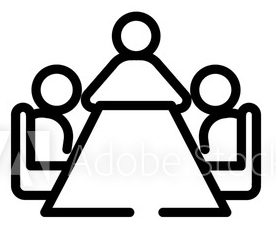 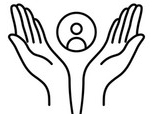 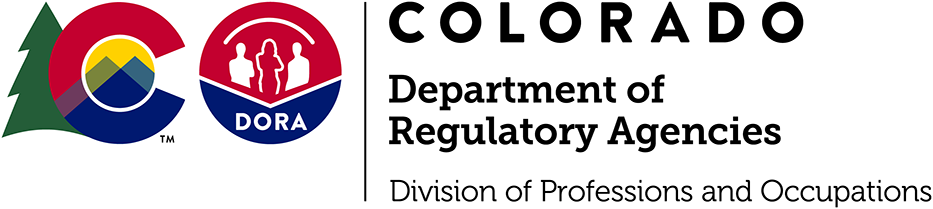 More Board Responsibilities
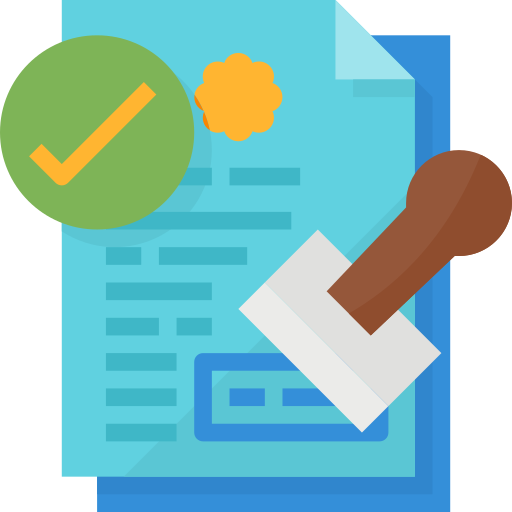 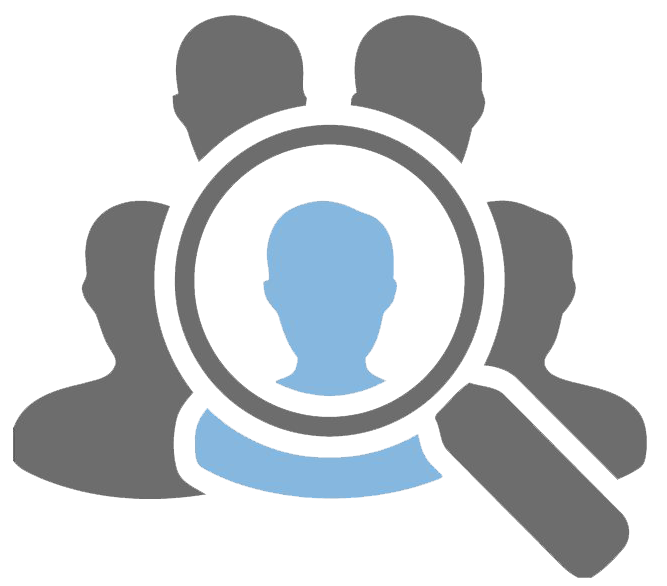 OFFICE OF INVESTIGATION

 Board of Pharmacy Inspectors’ Role
LICENSING

2019 Pharmacy Technician Bill
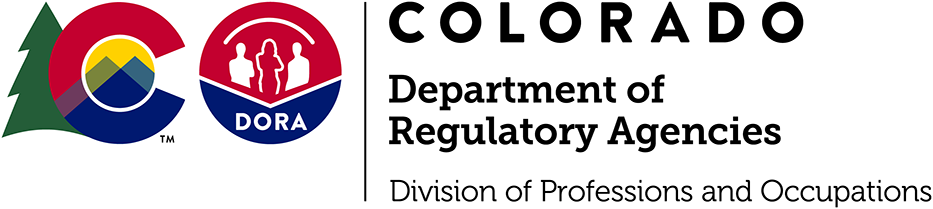 General Inspection Process
Who do we inspect?
How often do we inspect
Who do we work for?
General overview of what we are inspecting
What happens when deficiencies are found
How inspectors are used by the Board in processing complaints
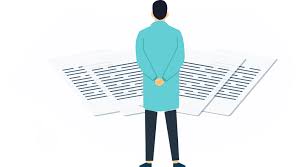 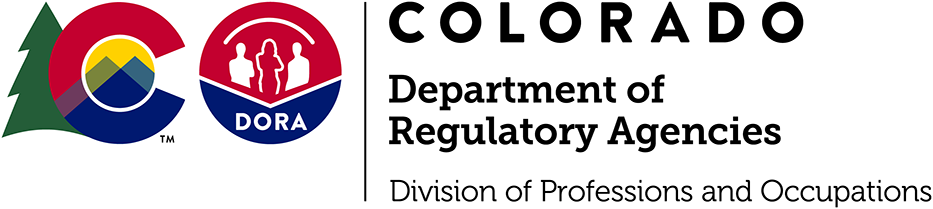 Prescription Drug Monitoring Program
PDMP: What is it?
Where does it get its data and how often?
What’s the underlying purpose?
Unlawful use and implications
Delegated access
Integration into HIE/HER
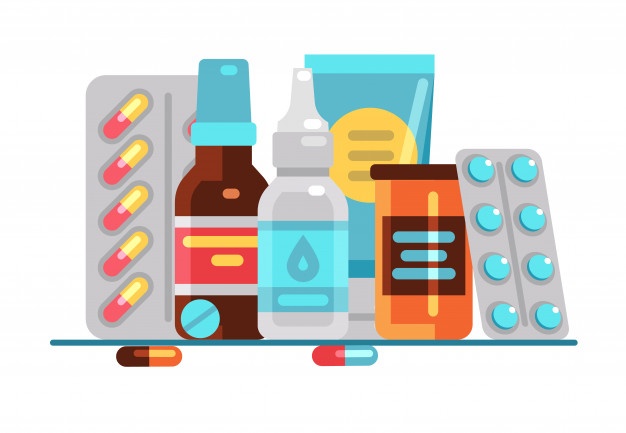 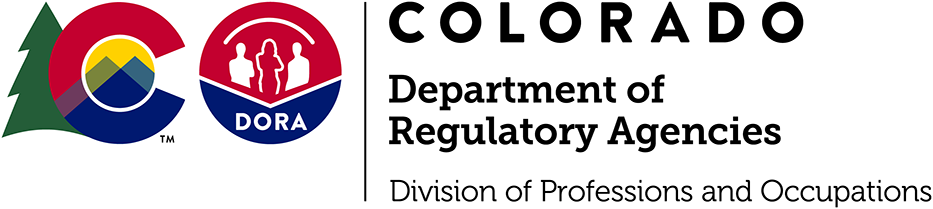 QUESTIONS?